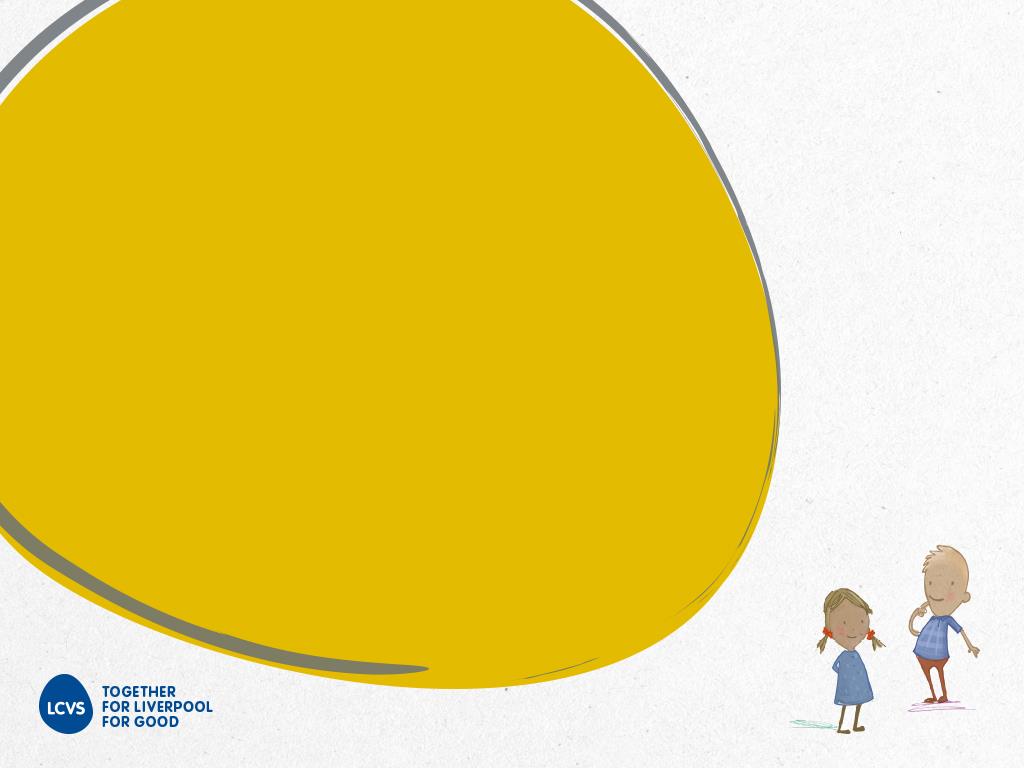 LCVS Communities of Practice Event: 

Innovation in Communities Project



 Thursday 16th December 2021
What we’ll cover today
Innovation in Communities Project
Communities of Practice 
Innovation in Communities Fund
Evaluation
Breakout discussion
What is the Innovation in Communities Project?
Intended to support communities to address local needs by providing or testing effective, new or innovative approaches. 

A £500,000 small grants programme 
Mentoring and advice, including help for new entrants 
Communities of Practice events

The project intends to support communities to:
Improve places and spaces
Support people into employment
Part-funded by the UK Government through Community Renewal Fund.
Government preparing for launch of UK Shared Prosperity Fund in 2022, replacing EU Structural and Investment Funds
£497,000 from the UK Government through the UK Community Renewal Fund, supported LCVS resources.

A pilot project – future funding possible
November 2021 – June 2022
Communities of Practice
Open to any groups interested in achieving the project objectives.

Sharing information/experience/ideas
To know what is happening on the ground
Help LCVS feed back to policy makers
Help shape future funding opportunities
  
COP Event 1: Thursday 16th December 2021

COP Event 2: Thursday 10th March 2022

COP Event 3: Thursday 19th May 2022.
Communities of Practice
Funded groups should attend follow up events
Open to others to share knowledge and experience
Mentoring/support
Workshops/surgeries
Open to potential applicants
Advice for funded groups
Start up workshops for new entrants 
Ongoing
The Innovation in Communities Fund
Over to John…
Evaluation
You can use your own system
SurveyMonkey
Case study
What we’ll need to report back on
Telephone interviews
COP feedback
LCVS support
Breakout Rooms (20 minutes/20 minutes feedback)
What ongoing issues are emerging in the community that need highlighting/addressing?
What project ideas need to be supported, either by this fund or in future?
How LCVS can help
Application/criteria support by telephone/ email/zoom 
Policy review/development
Project monitoring/evaluation support
Identifying other funders
For more help	…
www.LCVS.org.uk

info@lcvs.org.uk 

0151 227 5177
NOTES: The UK Community Renewal Fund is a UK Government programme for 2021/22. This aims to support people and communities most in need across the UK to pilot programmes and new approaches to prepare for the UK Shared Prosperity Fund. It invests in skills, community and place, local business, and supporting people into employment. For more information, visit https://www.gov.uk/government/publications/uk-community-renewal-fund-prospectus